Trß ch¬i: « cöa bÝ mËt
8
Bắt đầu
10
0
2
4
6
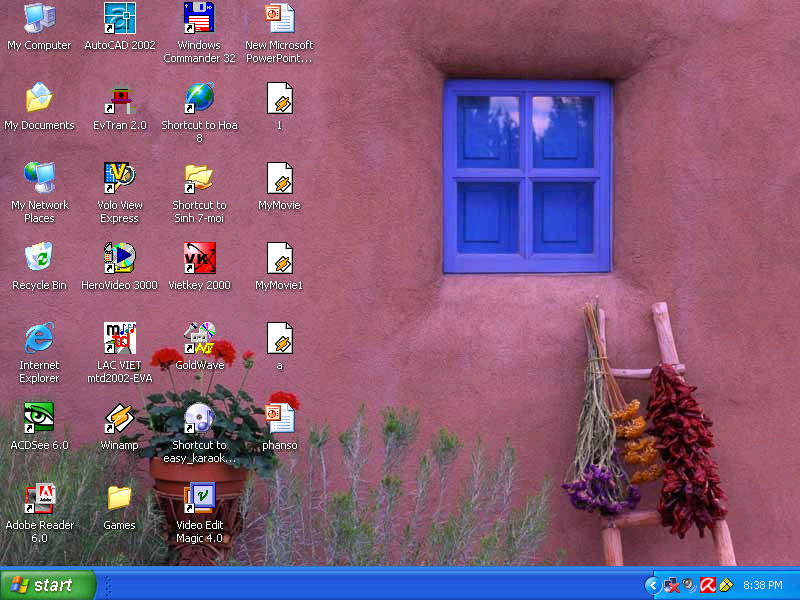 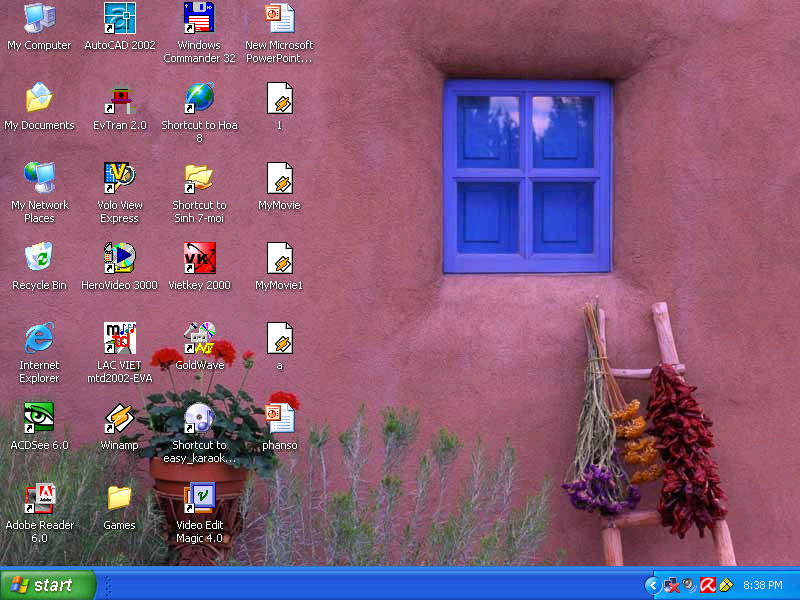 4
1
lÒu
tau
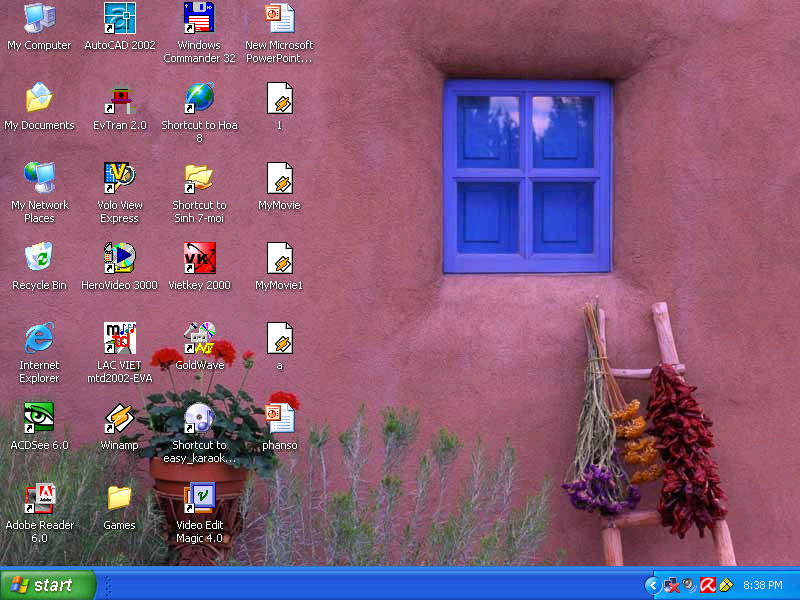 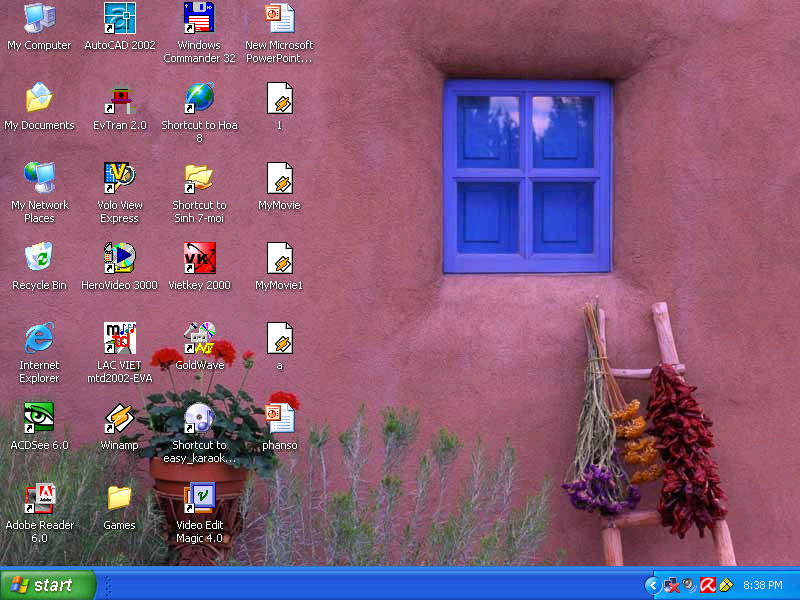 ®au
5
2
thªu
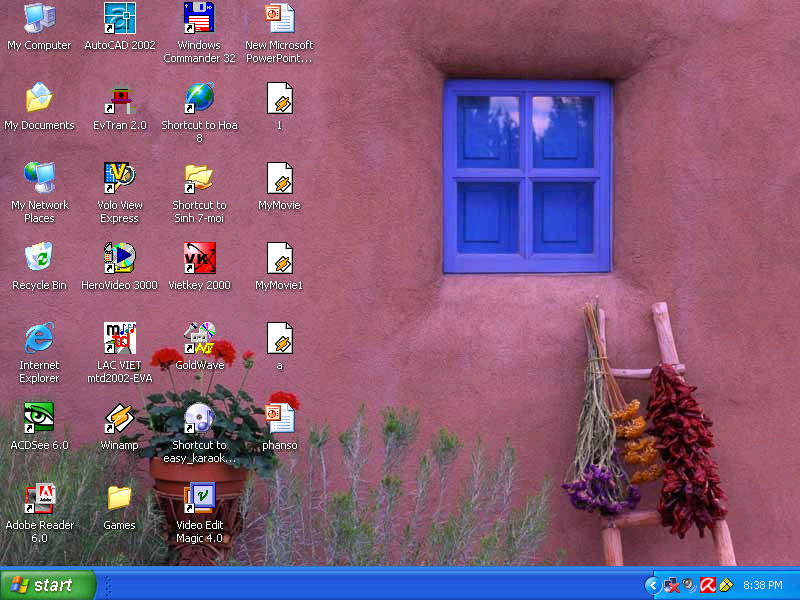 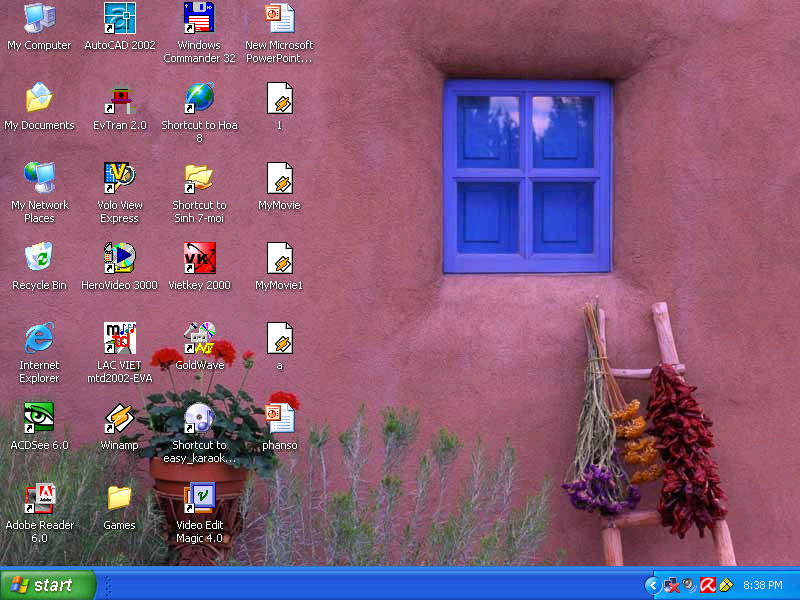 6
3
mµu rªu
viết :
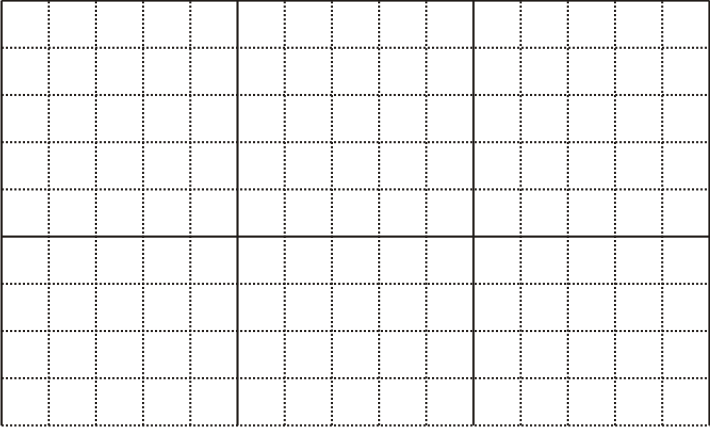 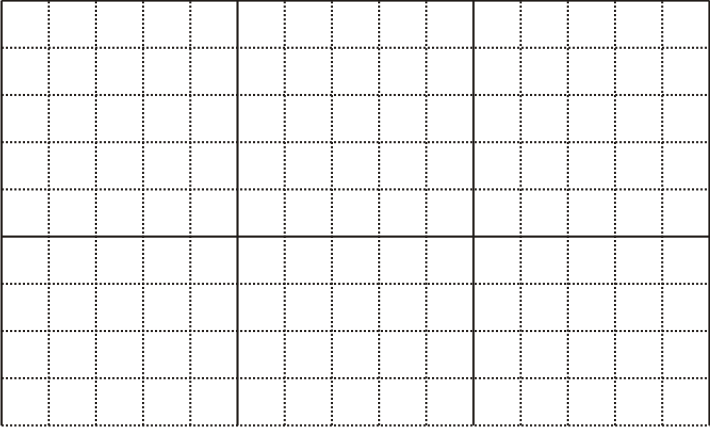 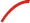 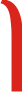 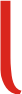 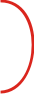 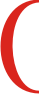 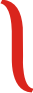 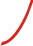 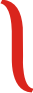 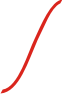 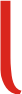 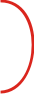 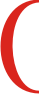 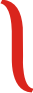 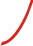 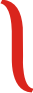 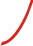 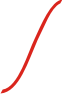 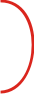 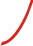 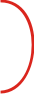 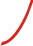 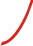 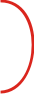 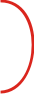 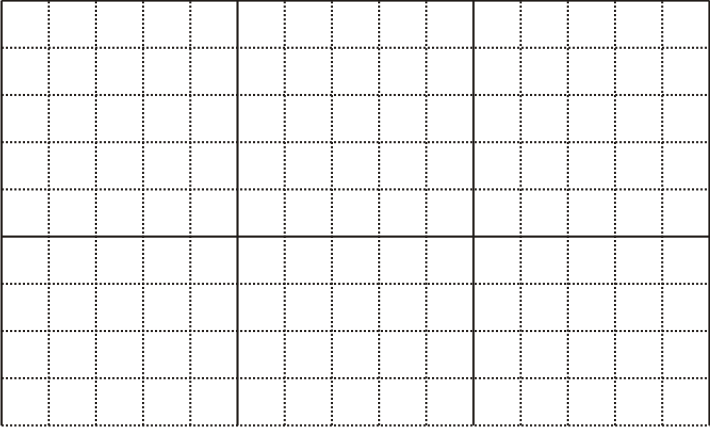 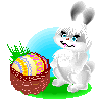 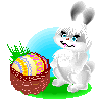 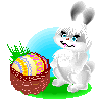 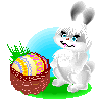 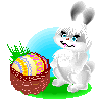 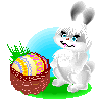 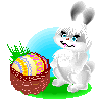 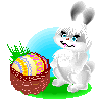 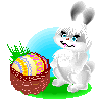